ПРЕДМЕТНАЯ НЕДЕЛЯ географии,биологии и экологии в МКОУ Совхозной СОШ
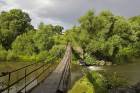 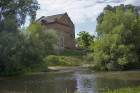 Состоится с 18 апреля по 23 апреля!
Мероприятия будут представлены по предметам:
География                                                
Биология 
Экология
Приветствуем вас!
География – это образ жизни, мысли и поведения.
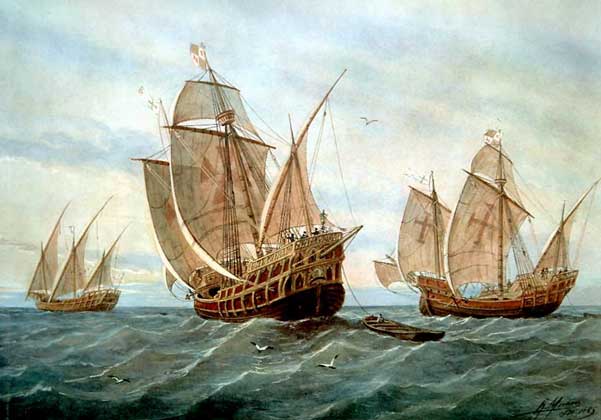 "ГЕОГРАФИЯ" - ваш проводник на пути к настоящему в этой жизни. Мы откроем вам мир во всём его безграничном многообразии и поможем проявить всю многогранность вашей индивидуальности.
Здравствуй, география!Здравствуй, география!Шлю тебе привет!Я жду тебя и радуюсьЧто есть такой предмет!Здравствуй, география!Ты мне так нужна!Как человеку воздух,А рыбам всем вода.Ведь если б не было тебяИ ничего б не знала я.Я б не знала острова,Сельву, страны, города,Реки, горы и моряИ тебя моя страна.
Все ученики МКОУ Совхозной СОШ будут принимать участие в предстоящей неделе!
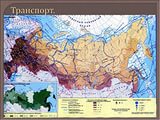 5-11 классы издают стенгазету «Берегите природу»
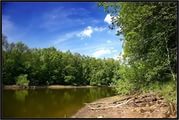 «Биология - это наука о жизни, она помогает понять мир и себя в этом мире»
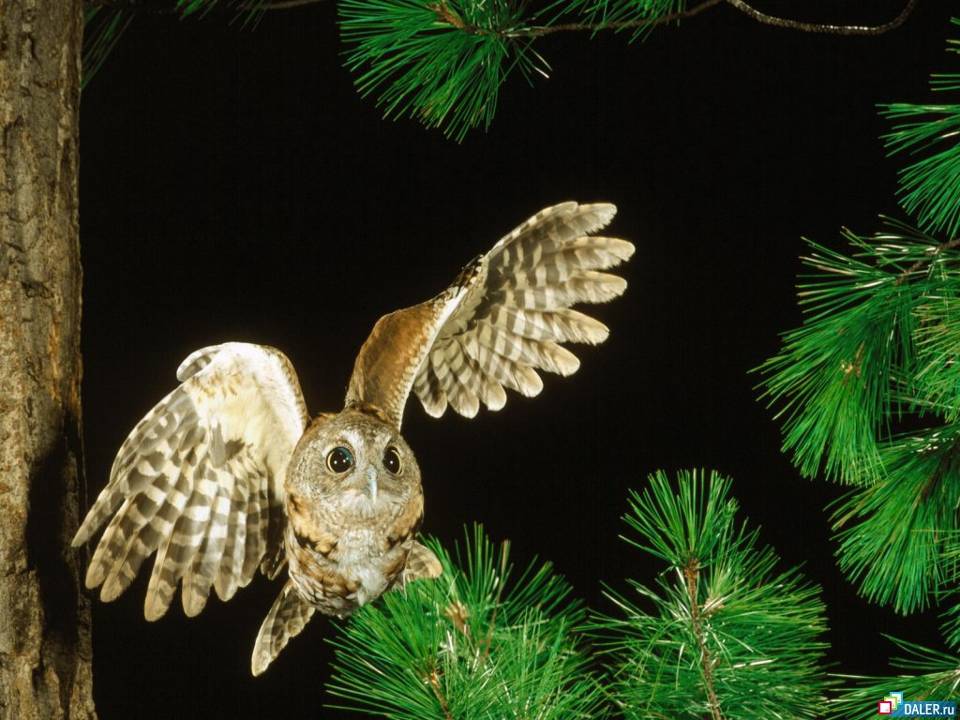 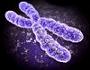 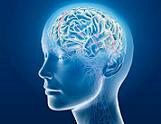 Биология - это наука, которая изучает жизнь во всех ее проявлениях. Она исследует разнообразие организмов, их строение, процессы жизнедеятельности, химический состав, взаимосвязи с окружающей средой и много других разнообразных проявлений живого.
Биология это целый мир….                                                        Лев Зильбер.
Экология - это интересно для всех
Экология это серьёзно!
Экология — это наука о взаимодействии организма с окружающей средой. Нужно научиться правильно — с позиции этики — взаимодействовать со всем окружающим нас миром воплощённых и невоплощённых существ. Проще говоря, нужно научиться их любить.
Сотри случайные черты и ты увидишь мир прекрасен!
Наш мир во всём его проялении!
Благодаря этим наукам мы все знаем о мире в котором живем!
Приглашаем принять участие в мероприятиях предметной недели:
География:
2,3 кл. -Конкурс «Изучай и береги родную природу»
5-7кл.- «Урок занимательной географии».
7-9 кл.- Мероприятие «Черви»
1-11 кл.-Мероприятие посвященное Дню воды
8кл. – «Уникальное озеро Байкал» – презентация
По всем предметам1-11 классы готовят стенгазету
Биология и экология
5-6кл. – Конкурс стихов по теме: «Мои домашние друзья».
8-9кл. – конкурс презентаций по теме: «Глобальные экологические проблемы нашей планеты».
10кл.- Конкурс знатоков биологии.
Приглашаем всех принять участие в мероприятиях.


Желаем успеха!